M&E Concepts: Using Data for Project Improvement
2022
[Speaker Notes: Welcome to US Department of Labor’s Using Data for Project Improvement course for grantees of the Bureau of International Labor Affairs (ILAB).]
M&E Training Course Series
Six Courses
Introduction to Results-Based Management
2. Designing Results Frameworks
3. Designing and Defining Performance Indicators
4. Developing Data Collection Tools
5. Setting Baseline Values and Indicator Targets
6. Using Data For Project Improvement
https://www.dol.gov/agencies/ilab                                                                 Office of Child Labor, Forced Labor, and Human Trafficking                                                                                    @ILAB_DOL
[Speaker Notes: This is the final of the six courses in ILAB’s M&E Concepts training Series. Today’s course covers how to use data for project improvement.]
Training Objectives
At the end the training, participants will have increased their understanding of:

How to analyze and interpret project performance data. 

How to use data from project-specific indicators to make project improvements and share results with stakeholders.
https://www.dol.gov/agencies/ilab                                                                 Office of Child Labor, Forced Labor, and Human Trafficking                                                                                    @ILAB_DOL
[Speaker Notes: At the end of this training, participants will have increased their understanding of:

How to analyze and interpret project performance data and.
How to use data from project-specific indicators to make project improvements and share results with stakeholders.]
Agenda
Overview of Performance Monitoring 
Analyzing Monitoring Data
Using Data for Performance Improvement
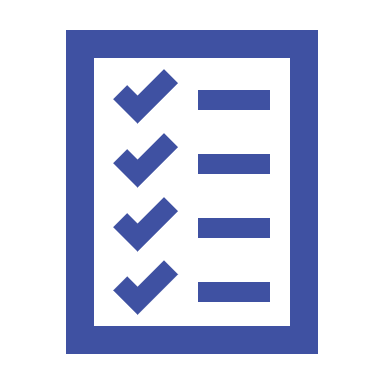 https://www.dol.gov/agencies/ilab                                                                 Office of Child Labor, Forced Labor, and Human Trafficking                                                                                    @ILAB_DOL
[Speaker Notes: The course include three sections:
An overview of performance monitoring.  
Analyzing monitoring data and
Using data for performance improvement.]
Overview of Performance Monitoring
[Speaker Notes: We begin with an overview of Performance Monitoring.]
Benefits of Performance Monitoring
To explore - seeing what works, what does not, and why.
To educate - using evidence to help internal and external learning.
To document - record and create an institutional memory.
To demonstrate accountability - delivering on commitments.
To involve - engaging stakeholders through a participatory process.
To promote understanding - enhance understanding of projects and policies.
https://www.dol.gov/agencies/ilab                                                                 Office of Child Labor, Forced Labor, and Human Trafficking                                                                                    @ILAB_DOL
[Speaker Notes: There are many benefits to performance monitoring.  
To explore - seeing what works, what does not, and why. 

To educate - using evidence to help internal and external learning for grantees, ILAB and other stakeholders.

To document – technical progress reports create records that promote institutional learning that extends beyond the life of the project.

To demonstrate accountability – Performance monitoring enables grantees to demonstrate progress against the activities and results they committed to achieve.  

To involve – Through participatory design and implementation of performance monitoring, key stakeholders can be engaged to build support for a project, improve implementation and promote sustainability of results.

To promote understanding - Reporting on performance helps communicate the important work and benefits of projects and policies to external stakeholders.]
Using Results Based Management (RBM)
The final RBM steps are to analyze data and make decisions to take actions based on this information.
1. 
Define 
Results 
(RF)
2. 
Select
Performance 
Indicators
3. 
Develop a  
Performance 
Monitoring Plan
6. 
Use Analysis to  
Inform 
Mgmt Decisions
5. 
Analyze 
Performance 
Data
4. 
Collect  
Performance 
Data
https://www.dol.gov/agencies/ilab                                                                 Office of Child Labor, Forced Labor, and Human Trafficking                                                                                    @ILAB_DOL
[Speaker Notes: Throughout the M&E Concept training series we have reviewed the six Results Based Management (RBM) steps and placed each course within this process.  

Our course today relates to steps 5 and 6:  analyzing data to understand performance and using the analysis to make evidence-based decisions.]
Step 5: Analyze Performance Data
Visualizing data can help show trends overtime.
Simple Trend Analysis
Actual
Compare trends of actual and expected performance
Expected
Year 3
Baseline
https://www.dol.gov/agencies/ilab                                                                 Office of Child Labor, Forced Labor, and Human Trafficking                                                                                    @ILAB_DOL
[Speaker Notes: Step 5 is the Analysis of Performance Data. 

As performance data is collected over the life of a projects, grantees should analyze it to determine whether and to what extent progress is being made toward the achievement of the project’s intended results. 

As we will discuss later in the course, there are many ways to analyze the data such as through a trend analysis that  compare actual performance against targets over time, as is depicted by the table and graph on the slide. 
.]
Step 6:  Make Management Decisions
Using data to inform decisions. Hold internal review sessions or sessions with ILAB staff.
Consider mid-course corrections to:
Project activities
Resource allocations
Strategy/Theory of change
Indicators (if data is unreliable, not meaningful, etc.)
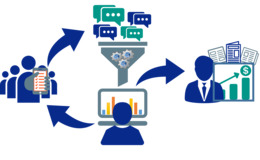 https://www.dol.gov/agencies/ilab                                                                 Office of Child Labor, Forced Labor, and Human Trafficking                                                                                    @ILAB_DOL
[Speaker Notes: Step 6 is to make decisions about adjustments to the project based on a thoughtful analysis of the data. 

Periodic performance reviews and discussions are a common way to reflect on the data and analysis and determine potential adjustments and mid-course corrections.

Reviews can be held internally but also with ILAB counterparts to get their input and approval for making changes to certain elements of the project’s approach. 

Some examples of changes that could be considered in consultation with ILAB include changes to: 
Project activities
Resource allocations
The Strategy or project’s Theory of change
And performance Indicators.]
Roles and Responsibilities for Performance Monitoring
Grantee
Develop and implement CMEP. 
Collect, analyze and report data.
Review and reflect on data to inform project decisions.
Collaborate and communicate decisions with ILAB.
ILAB Staff

Review and provide feedback on the CMEP.
Review Deliverables - reports and data. 
Reflect on progress with grantee and make necessary project decisions. 
Share information internally and externally.
https://www.dol.gov/agencies/ilab                                                                 Office of Child Labor, Forced Labor, and Human Trafficking                                                                                    @ILAB_DOL
[Speaker Notes: Now let’s take a moment to discuss the performance monitoring roles and responsibilities of Grantees and ILAB staff.

Grantees are responsible for:
Developing and implementing the their CMEP.
Collecting, analyzing and reporting performance data, including semi-annual reporting to ILAB.
Regularly reviewing and reflecting on data to inform decision-making
Collaborating with ILAB on decisions and potential changes.

ILAB Staff are responsible for:
Reviewing and providing feedback on the CMEP.
Reviewing Deliverables, such as grantee’s semi-annual reports and performance data. 
Reflecting on progress with grantees and discussing/approving necessary project adjustments and
Sharing information internally and externally.]
Analyzing Monitoring Data
[Speaker Notes: Analyzing monitoring data is a critically important step to understand performance and enable informed decisions.]
Analyzing the Monitoring Data
Look for patterns among the available pieces of data in order to accurately interpret and understand a situation.
Ask: 
How does the data compare to the targets? 
Is performance moving in the right direction?
What is the pace of change compared to prior periods?
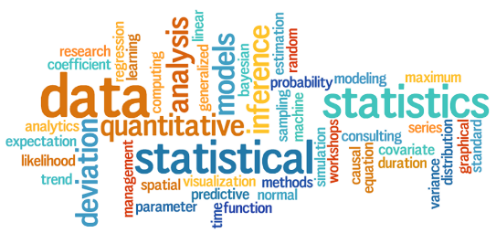 https://www.dol.gov/agencies/ilab                                                                 Office of Child Labor, Forced Labor, and Human Trafficking                                                                                    @ILAB_DOL
[Speaker Notes: When analyzing monitoring data, its important to look for patterns in the data. These can be patterns in individual indicators or across indicators for one or more results.
Some helpful questions to guide the review include: 
How does performance compare with targets?
Is performance trending in the right direction?  By how much? 
What is the pace of change compared to prior periods? Is it getting bigger, smaller or has it stayed the same?]
Monitoring Data:Annex A of the Technical Progress Report (TPR)
Includes: Indicators, baseline, targets, actuals, disaggregations, classification 
Reported semi-annually: April and October
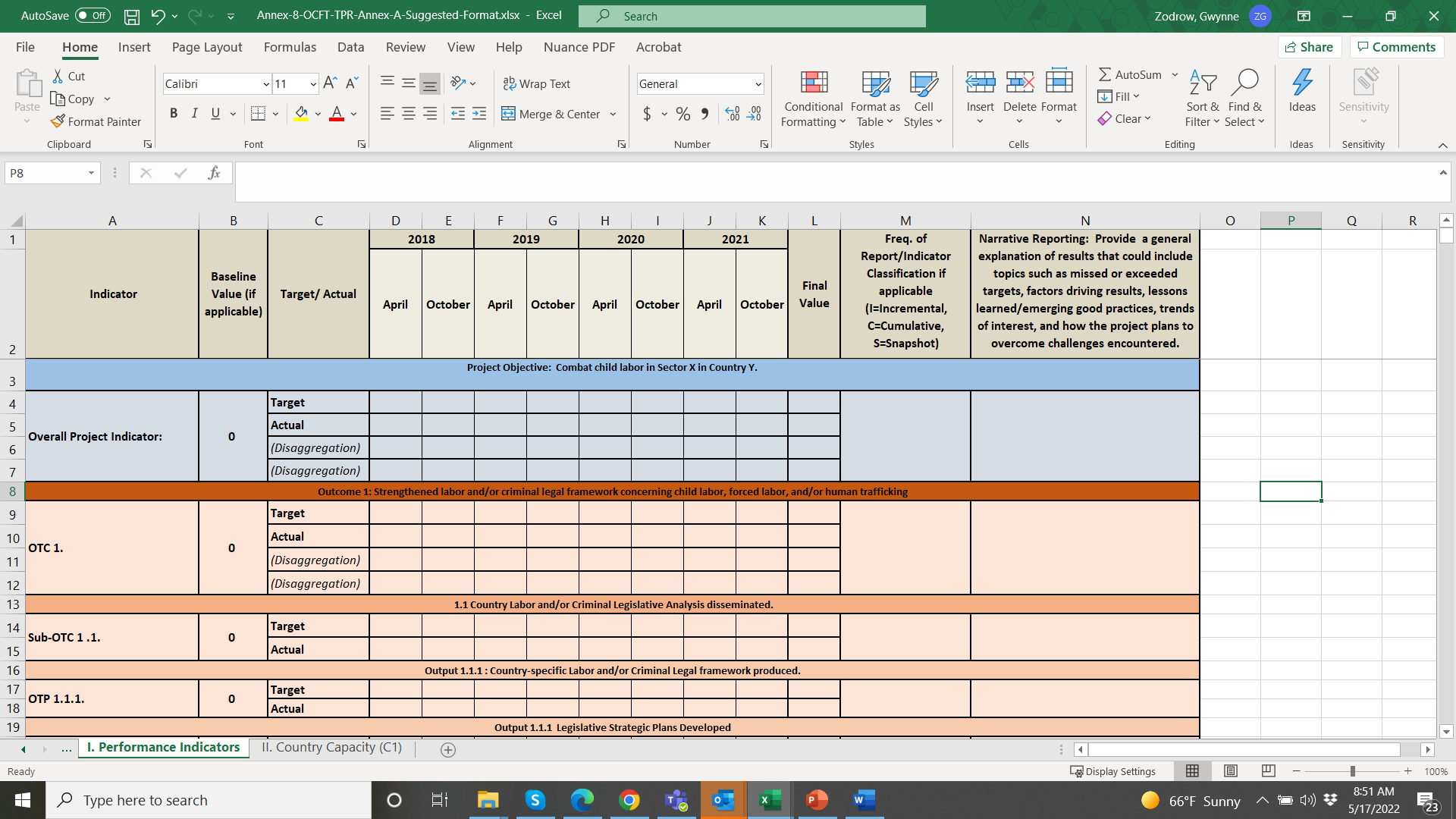 https://www.dol.gov/agencies/ilab                                                                 Office of Child Labor, Forced Labor, and Human Trafficking                                                                                    @ILAB_DOL
[Speaker Notes: Grantees report semi-annually to ILAB through Technical Progress Reports (TPR).  Annex A of the TPR is where grantees report performance data on each indictor, including any disaggregations of data as required in their CMEPs. 

This is a screenshot of Annex A.  The first column lists a project’s indicators by result.
The next column include the baseline and target values for the indicators
There are then a series of columns for semi-annual performance data, including disaggregated data.
The second to last column indicates the data collection frequency and indicator classification.
The final column provides space for grantees to provide a general explanation of results including any analysis of the data and important contextual factors that may have impacted performance.]
Analyzing data from TPR Annex A
There are many different ways data can be reviewed, including: 

Compare actuals to targets
Trend in performance overtime 
Disaggregate data by different categories
Multiple indicators per result
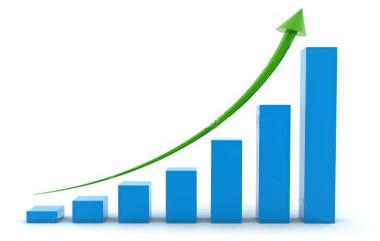 https://www.dol.gov/agencies/ilab                                                                 Office of Child Labor, Forced Labor, and Human Trafficking                                                                                    @ILAB_DOL
[Speaker Notes: There are many ways data can be analyzed.  A few possible include:

Comparing actual values to target values
Looking at the trend in performance over time
Disaggregating data to look at differences in performance by key characteristics, such as gender, or geographic location and reviewing multiple indicators to get a broader picture of performance.

We will talk about each of these in more details on the next slides.]
Comparison with Targets  “Snapshot in Time”
Compare actual data to current targets
https://www.dol.gov/agencies/ilab                                                                 Office of Child Labor, Forced Labor, and Human Trafficking                                                                                    @ILAB_DOL
[Speaker Notes: One way to analyze data is to compare actual performance with the target for the specific reporting period. This gives a “snapshot in time” of what is happening.
In the example we see that the percentage of targeted officials trained in District A was 67%,  which is 15% below the target of 82% for 2021. 
Meanwhile, in District B 95% of targeted officials were trained, which is above the target by 2%.]
Comparison with Targets Over Time
Demand For Project Exceeds Expectations
Project expected to wind down
Youth
Trained
Project Funds are depleted early due to very successful activity
Low target for 
project ramp-up
Project implementation started later than projected in year
https://www.dol.gov/agencies/ilab                                                                 Office of Child Labor, Forced Labor, and Human Trafficking                                                                                    @ILAB_DOL
[Speaker Notes: A second way to analyze performance is to look at trends over time. In this example, we have 7 year’s worth of performance data and the corresponding targets for each year.  Graphing the data in a bar graph is an effective way to visualize the change over time. 

In this example, the project started late and so it missed the target for the number of youth to be trained in the first first year. However, there was a huge jump in the number of youth trained in 2007 and 2008 with demand for training exceeding expectations. This positive trend was followed by an expected decrease in trained youth in later years as the training activity wound down, while still exceeding targets in all but the last year when funds were depleted. 
Because we have annual targets, we can see the trend in performance from year to year and compare it against targets over time.  Through this lens we see that for years 2-6, performance was consistently above expectations.]
Trend in Performance Over Time
What is the…
Direction of change  (improving, stagnating, worsening)
Size of change (how much) 
Rate of change (accelerating or decelerating)
Analyze
Current vs last reporting period (e.g., last 6 months) 
Change over multiple reporting periods
Change since baseline
Note: Comparative Analysis requires comparable data across time periods
https://www.dol.gov/agencies/ilab                                                                 Office of Child Labor, Forced Labor, and Human Trafficking                                                                                    @ILAB_DOL
[Speaker Notes: When analyzing performance trends there are three things to focus on:
One is the direction of change.  Is performance improving, stagnating or worsening?
A second thing to look at is the size of change.  How big is the change from one period to the next? 
The third thing to consider is the rate of change.  Is the change accelerating or decelerating compared to prior periods?

Note that to do this trend analysis, the data has to be comparable such that the way things are counted and calculated is consistent across all periods.]
Example: Trend in Performance Over Time
# of HHs engaging in new alternative income generating activities
Annual Percent Change
20%
Average Annual	Percent Change
	        34%
# of HHs engaging in new alternative income generating activities
20%
33%
50%
https://www.dol.gov/agencies/ilab                                                                 Office of Child Labor, Forced Labor, and Human Trafficking                                                                                    @ILAB_DOL
[Speaker Notes: Let’s look at a couple of examples.
 In the first example, we see that the number of households engaging in new alternative income generating activities was 10 in year 1 and 12 in year 2, representing a 20% increase year-over-year.  

In the second example we have four years of data which allows us to assess the direction, size and rate of change over four years.  We see that that the number of households increased to 12 in year 2, 16 in year 3 and 24 in year 4. 
This equates to year-over-year increases of 20%, 33%, and 50%.]
Comparative Analysis
Look for outliers: high and low performers or any surprises in the data.
https://www.dol.gov/agencies/ilab                                                                 Office of Child Labor, Forced Labor, and Human Trafficking                                                                                    @ILAB_DOL
[Speaker Notes: Another type of comparative analysis is to examine dissagregations of the indicator to see if there are notable differences.  

In the first bar chart we see the number of participants that received training each quarter disaggregated by the type of training received such as livelihoods, labor law, and vocational.  Through this analysis we can see that while livelihoods and vocational training had relatively similar numbers of participants each quarter, participants in the labor law training were significantly less, particularly in quarters 1 and 3.  

In the second bar chart the number of participants is disaggregated by region over time.  This allows us to see that the vast majority of participants have been trained in Region A and this trend increased over time.]
Disaggregation
POC2: % of direct service participant children working in hazardous child labor
Male

Female

Total
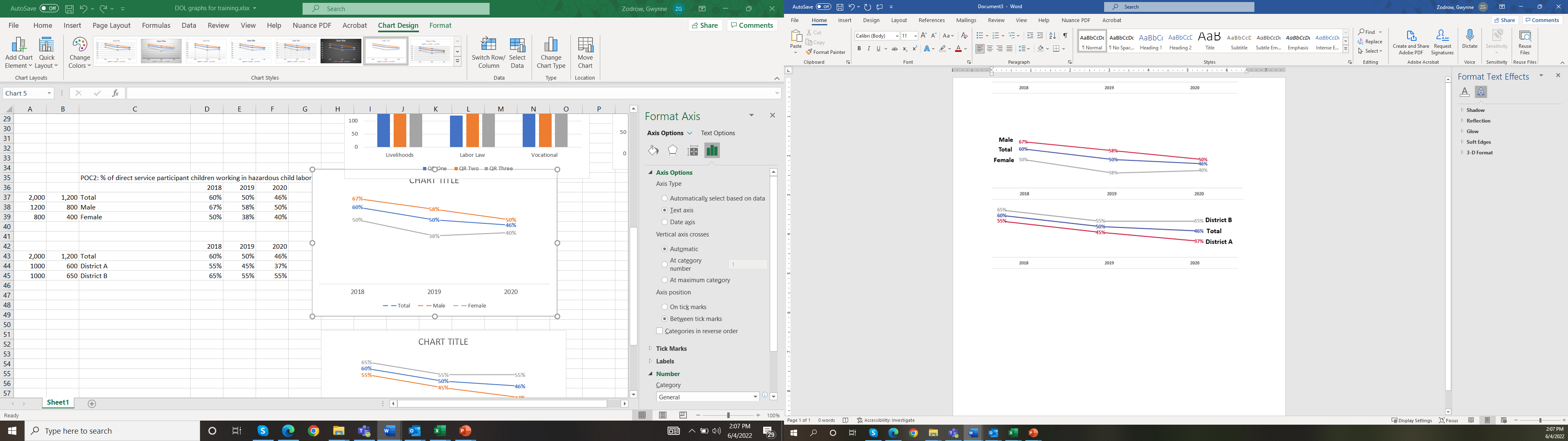 Breaking out data by demographic or characteristics allows for identification of where performance is better or worse.
Look at which characteristics relate to better outcomes and which to less successful outcomes.
District B

Total

District A
https://www.dol.gov/agencies/ilab                                                                 Office of Child Labor, Forced Labor, and Human Trafficking                                                                                    @ILAB_DOL
[Speaker Notes: Here is another example of analyzing data by disaggregations. Breaking out data by demographics or characteristics allows for identification of differentiated performance.  In the example on screen, we see the % of direct service participant children working in hazardous labor declined each year from 2018-2020 but more so for boys than girls.
The second graph shows participation rates by District A and B.  This comparative analysis by district allows us to see that the reduction in participants in hazardous child labor dropped more significantly in District A than in District B.]
Multiple Indicators
Analyzing multiple indicators to understand progress towards a single result and programming. 

Result: Enhanced knowledge and skills by vulnerable women & girls
Are all indicators meeting expectations?

How would you assess the result if the indicators are moving in different directions?
https://www.dol.gov/agencies/ilab                                                                 Office of Child Labor, Forced Labor, and Human Trafficking                                                                                    @ILAB_DOL
[Speaker Notes: We’ve been analyzing a single indicator in each of the prior examples but in reality, projects typically have two or three indicators for a single result.  

In such cases, determining progress toward a result requires analysis of indicators both individually and collectively.  One of the first questions to consider is whether all the indicators are moving in the same direction and at similar rates of change. For example, it may be the case that all the indicators for a result are showing positive improvements but in other cases, indicators for the same result might move in different directions from one another.  
In the example on screen, we see that the first and third indicators have shown improvement year to year, while performance for the second indicator declined from 2018-2019.   How would you assess this result if the message is mixed?

One option would be to decide whether one or two of the indicators are stronger measures of the result. In this example, the second indicator is the most direct measure of the result.  As such, a manager may decide to weigh the second indicator more heavily in making a determination about the performance of this result.]
Identify Progress
Increase or decrease in performance overtime
Are changes since baseline as expected? 

Actuals are close to targets
Does performance for the period and overtime generally align with targets and estimated growth? 

Performance vs implementation
Is performance as expected compared to planned activities and current implementation (e.g., numbers improved when the planned activity is implemented)
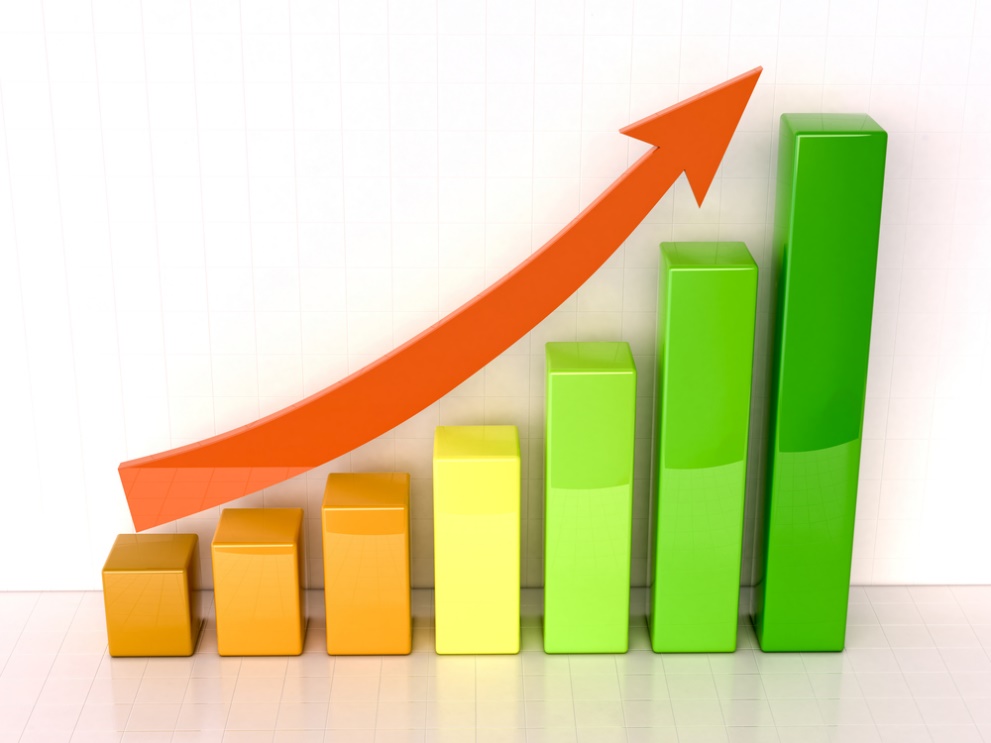 https://www.dol.gov/agencies/ilab                                                                 Office of Child Labor, Forced Labor, and Human Trafficking                                                                                    @ILAB_DOL
[Speaker Notes: In determining progress, one can look at:
1.) Whether performance has increased or decreased during the current period and over time, including since baseline.

2.) Whether performance meets, exceeds or is below expectations for the period and as a general trend over time.  It is important to note that performance doesn’t necessarily have to hit targets to be meeting expectations.  Targets are important markers but not the sole determinant of success.

3.) It is also important to assess performance in the context of implementation.  Achievement of results is directly related to the implementation of high quality and timely activities, contextual issues and whether critical assumptions are holding. 

All these factors can help explain performance and should be considered.]
Identify Issues, Errors or Inconsistencies
Actuals aren’t close to targets
Little to no change since baseline
Zeros reported as values 
Numbers don’t align with workplan activities 
Missing values
https://www.dol.gov/agencies/ilab                                                                 Office of Child Labor, Forced Labor, and Human Trafficking                                                                                    @ILAB_DOL
[Speaker Notes: As part of the analysis and review process, it is important to identify and discuss issues, potential errors and inconsistency in the data.  

These could include 
that actuals aren’t close to targets, 
that there has been little or no change in performance since the inception of the project, 
that performance isn’t consistent with what is expected given the pace of implementation of activities, or 
that data is missing.
Analyzing and visualizing the data as shown in the graph can help managers identify issues for further investigation and potential adjustments to programing.]
Checklist: Reviewing TPR Data
Are all indicators from the PMP listed? 
Does each indicator have baseline data provided? Targets? 
Does each indicator have all the disaggregates that are provided in the PMP listed?
Do the units of measure for the baseline, targets, & disaggregates match the indicator?
Is there any data missing (e.g., empty cells)?
Do all the disaggregates for each Indicator have number values listed?
Are the actual indicator values close to the target values?
If the indicator values have changed, is the change what was expected? Higher or lower? 
If the indicator values have remained the same, was this expected? Do you know the reason why? 
Do the changes in the values for each indicator align with the activity implementation? (e.g., increases in numbers when certain activities such as trainings have been conducted)
Are there big differences between the values of the different disaggregates? 
Looking across all indicators for one result, do the indicators together show positive or expected progress towards the result?
Is there other data or indicators that are missing that would provide information to better understand progress towards the result?
https://www.dol.gov/agencies/ilab                                                                 Office of Child Labor, Forced Labor, and Human Trafficking                                                                                    @ILAB_DOL
[Speaker Notes: Here we have a checklist that can be used help ensure the TPR form has been completed with all project indicators and data. It also includes a set of questions to help review the data and assess performance. 

The first section includes a set of questions to ensure the basic Annex A requirements are covered.
The second section has questions about all the basic required data elements, including for disaggregated indicators.
The third section provides a set of questions to help review progress based on the data provided.
The fourth and final section asks if there are other data or indicators that are missing that would provide information to better understand progress towards the result. 

Please note that any changes to indicator wording and changes to targets that were approved in the CMEP must be discussed and approved by ILAB prior to changing anything in Annex A.
While targets can’t be removed from the TPR, it is possible to add a new row for an updated target. 
In such cases, the original target is kept but labeled as "original" and a new line for "new/updated target" is added.  The reason for this is to learn from targeting and not lose visibility of the original targets just because they can’t be met.]
Exercise
[Speaker Notes: We’ve covered a lot of information, so let’s take a moment to do a couple of exercises to practice applying the concepts we’ve discussed.]
Exercise 1: Single Indicator Analysis
How does the data compare to the targets for the current reporting period and overall? 
What is the trend? Is it moving in the right direction? How is the pace of change?
What does the data say about male vs female participant children? 
What additional information would be helpful to have to assess the result?
1. Consistently below targets
2. Moving slowly in the right direction
3. Females started higher, but males have made relatively more improvement.
4. Helpful to have explanation of Oct 2019 dip.
https://www.dol.gov/agencies/ilab                                                                 Office of Child Labor, Forced Labor, and Human Trafficking                                                                                    @ILAB_DOL
[Speaker Notes: For this first exercise, you are going to review and analyze the data for a result with one indicator. Use the following questions to guide your review of the indicator, “Percentage of direct service participant children who regularly attend school”: 
1.  How does the data compare to the targets for the current reporting period and overall? 
2.  What is the trend?  Is it moving in the right direction? How is the pace of change?
What does the data say about male vs female participant children?
What additional information would you use to assess the result?

Press pause on the recording to analyze the data. Once you are able to answer the questions, press play.

Let’s see how you did.  
Question 1: How does the data compare to the targets for the current reporting period and overall? 
The data is below the target for the current reporting period and has been consistently below targets in all periods. 
Question 2: What is the trend? Is it moving in the right direction? How is the pace of change?
It is moving in the right direction, but slowly. There was also a notable, one-off drop, in October 2019.
Question 3: What does the data say about male vs female participant children? 
Females started out higher than males but they have made relatively less progress overall (11% increase from baseline value vs 17% percent for males).
Question 4: What additional information would be helpful to have to assess the result? 
It would be helpful to know why there was a dip in performance in October 2019. 
It would also be helpful to know if there are different barriers for females and males that are causing the different levels of progress.]
Exercise 2: Multiple Indicator Analysis
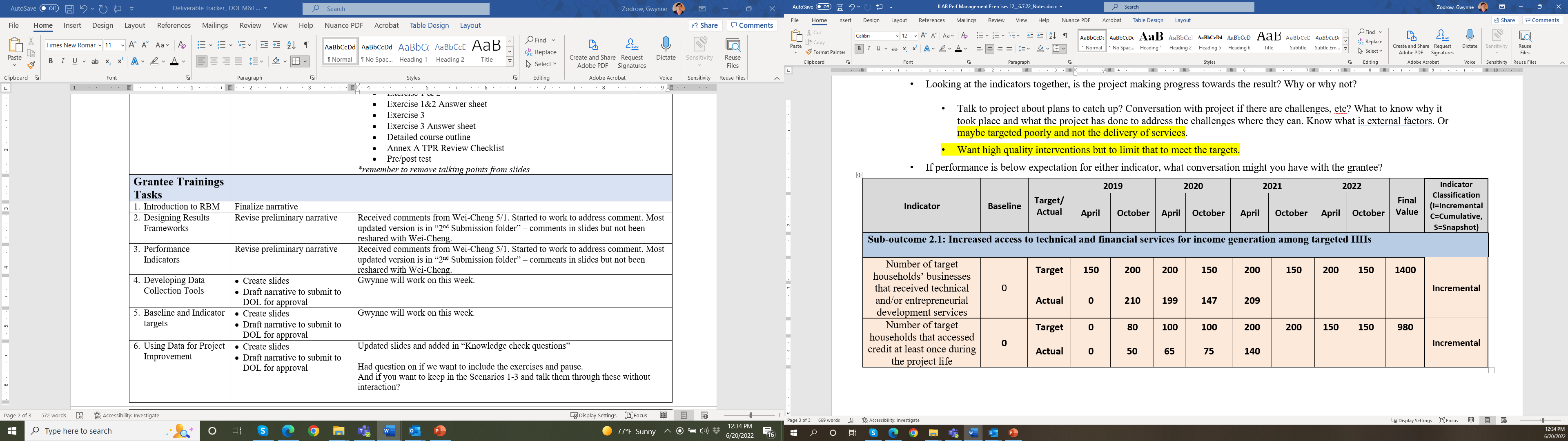 How does the actual performance data compare to the targets? 
What is the trend? Is it moving in the right direction? How is the pace of change?
Looking at the indicators together, is the project making progress towards the result? Why or why not?
1st indicator is close to target, 2nd indicator is well below targets.
2.   1st indicator generally trending down, except last period.  2nd  indicator trending strongly rapidly in the right direction.
3.   Generally making progress but not meeting targets in terms of households accessing credit.
https://www.dol.gov/agencies/ilab                                                                 Office of Child Labor, Forced Labor, and Human Trafficking                                                                                    @ILAB_DOL
[Speaker Notes: In this second exercise, you are going to review and analyze the data for a result with two indicators. 

The first indicator is the “Number of target households’ businesses that received technical and/or entrepreneurial development services.”  

The second indicator is the “Number of target households that accessed credit at least once during the project life”.
.
Use the following questions to guide your review: 
1. How does the actual performance data compare to the targets? 
2. What is the trend?  Is it moving in the right direction? How is the pace of change? 
3. Looking at the indicators together, is the project making progress towards the result? Why or Why not? 

Press pause on the recording to analyze the data. Once you have your answers for the questions, press play.

Let’s see how you did.  

How does the actual performance data compare to the targets? 
The 1st indicator is close to the targets (after the October 2019 dip) but the 2nd indicator is lower than targets in each period including the latest. 
What is the trend? Is it moving in the right direction? How is the pace of change?
Both indicators are increasing. The 2nd indicator is increasing but at a slower pace than is expected based on the targets. The first indicator’s performance has been strong and even exceeded this period’s target but it will need to accelerate in the final 18 months to meet the final target. 
Looking at the indicators together, is the project making progress towards the result? Why or why not?
Generally, progress is being made against the result but it is not meeting targets in terms of households accessing credit. It will be important to find out why households are not accessing credit as expected in order to make adjustments.]
Using Data for Performance Improvement
[Speaker Notes: Now that we’ve covered step five in the RBM process, Analyzing Data, let’s talk about step 6, Using data to make decisions and improve project performance.]
From Analysis to Decision-Making
Yes
Any learnings to share?
What is working well or better than expected?
What adjustments are necessary to get back on-track?
Are the results as expected?
No
What are the reasons for the gap in expected  performance?
https://www.dol.gov/agencies/ilab                                                                 Office of Child Labor, Forced Labor, and Human Trafficking                                                                                    @ILAB_DOL
[Speaker Notes: Here we have a simple decision-tree to help move from analysis to decision-making.  
Are the results as expected?  

If the answer is “yes”, is there anything to learn from the success?  What is working well or even better than expected?  Capture this learning and any good practices.  

If the answer is “no”,  Why?  What are the reasons for the gap in expected performance?   What adjustment can be made to address the performance gap and get back on track?]
Reviewing Performance
Place data within the context of the project’s theory of change and implementation.
Individual results 
Project/Strategy Level (Results framework)
Implementation/Activities
https://www.dol.gov/agencies/ilab                                                                 Office of Child Labor, Forced Labor, and Human Trafficking                                                                                    @ILAB_DOL
[Speaker Notes: The analysis of the data should permit managers to review performance in the context of the overall strategy and implementation.

This can include reviewing performance of individual results, assessing performance at a strategic or whole of project level and reviewing performance together with the implementation of activities and other factors such as critical assumptions, staffing, budget, etc.]
Reviewing the Individual Results
What is happening with each individual project result?
How did performance compare against targets?
Is performance moving in the right direction?
What is the size and rate of change?
Is the data reliable and adequate?
If multiple indicators, are they telling a similar story?
If data is disaggregated, are there important difference?

Decide if performance is:
Meeting/Exceeding Expectations
Neutral
Below expectations
https://www.dol.gov/agencies/ilab                                                                 Office of Child Labor, Forced Labor, and Human Trafficking                                                                                    @ILAB_DOL
[Speaker Notes: As we discussed in the previous section, you want to review and understand the performance of each result in the project’s framework.  
This includes asking a series of questions:
How is performance compared against targets?
Is performance moving in the right direction?
What is the size and rate of change?
Is the data reliable and adequate?
If multiple indicators, are they telling a similar story?
And if data is disaggregated, are there important differences?

Ultimately, the project manager must make a determination about whether progress is being made toward a result.  Some projects find it helpful to use a color coding or stop-light system as short-hand for performance.  Green means the result is meeting or exceeding expectations, red means it is underperforming at a concerning level and yellow is somewhere in the middle or neutral.]
What If the Indicators for a Single Result Provide a Mixed Picture?
Outcome 1: Increased compliance with child labor laws in the cocoa sector
Indicator Analysis
Indicator 1
Above Expectation
Indicator 2
Neutral/No Change
Indicator 3
Well Below Expectation
https://www.dol.gov/agencies/ilab                                                                 Office of Child Labor, Forced Labor, and Human Trafficking                                                                                    @ILAB_DOL
[Speaker Notes: In many cases, project results will have multiple indicators and it is possible that they aren’t all moving in the same direction (or have the same stop-light color).

How could that be possible?  What might be possible explanations for this?]
When the Indicator Data are Mixed for One Result…
Outcome 1: Increased compliance with child labor laws in the cocoa sector
Is the result truly uni-dimensional? i.e., is it a statement of one result or perhaps two or three?  
Are the indicators measuring distinctly different elements? If so, should it be revised? 
Is there good data on all the related indicators?
Is the data valid and reliable? 
Is it a timing issue?  
Weigh the relative importance of each indicator to come up with an assessment of the results overall progress
https://www.dol.gov/agencies/ilab                                                                 Office of Child Labor, Forced Labor, and Human Trafficking                                                                                    @ILAB_DOL
[Speaker Notes: When the indicator data are mixed for a particular result, there can be several potential causes that should be investigated.

Is the result truly uni-dimensional?  Perhaps the result statement is multi-dimensional with indicators measuring slightly different dimensions of the result  It may be worth considering whether the result should be modified or if the indicators are all relevant.  In the example, it appears that this is a singular result statement and not multi-dimensional.

Another question to ask is whether the data is reliable for each of the indicators?  Is the data (or source) truly valid? Is there possibly a data quality issue?
Another question is,  Is there a timing issue such that the full set of data hasn’t been reported for one or more indicators?

Lastly, it will be important to weigh the relative importance of each indicator. It may be that one indicator is a more direct measure than the others.]
Reviewing the Theory of Change
Mapping Progress
Reduced incidence of child labor in targeted communities
Increased enforcement of labor laws and regulations by government
Increased awareness of child labor among community members and small business owners
Improved implementations of child labor programming by civil society
Increased resources for civil society to address child labor
Improved capacity of civil society to address child labor
https://www.dol.gov/agencies/ilab                                                                 Office of Child Labor, Forced Labor, and Human Trafficking                                                                                    @ILAB_DOL
[Speaker Notes: Once you have completed your analysis and made a determination about performance for each indicator and result, map them to the project’s results framework as shown in the example on the slide.

This is an effective way to visualize the overall performance of the project and assess whether the theory of change is holding true.]
Reviewing the Theory of Change
Review questions and issues related to project’s Theory of Change:
Is the theory’s “if-then” causal logic holding true?
Are the achievement of all results at one level necessary and sufficient to achieve the results a next higher level? 
Is the scope and scale of implementation of project activities and outputs driving progress toward lower-level results (e.g., sub-outcomes)?  
Are critical assumptions holding? Have new/unexpected external factors emerged?
https://www.dol.gov/agencies/ilab                                                                 Office of Child Labor, Forced Labor, and Human Trafficking                                                                                    @ILAB_DOL
[Speaker Notes: When reviewing and assessing the project’s theory of change, there are several questions and issues to consider:

Is the theory’s “if-then”causal logic holding true?  Is there clear evidence that achievement of lower-level results drives performance at the next higher level?  
Are the achievements of results at each level necessary and sufficient to achieve results at the next level as anticipated?  
Is the scope and scale of implementation of project activities and outputs driving progress toward lower-level results (e.g., sub-outcomes)? 
Are critical assumptions holding? Have new/unexpected external factors emerged?

This analysis and review will help determine if the project’s theory of change is working as expected or if changes might be needed based on the reality of implementation.  
Note that all potential changes to the framework need to be thoroughly discussed and approved by ILAB.]
Exercise 3: Scenario A
Possible Explanations?
PO: Reduced Child Labor in Target Communities
Outcome 3: Increased enforcement of labor laws and regulations by government
Outcome 1:  Improved implementation of child labor programming by civil society
Outcome 2: Increased awareness of child labor among community members and small business owners
https://www.dol.gov/agencies/ilab                                                                 Office of Child Labor, Forced Labor, and Human Trafficking                                                                                    @ILAB_DOL
[Speaker Notes: Let’s look at a few scenarios to allow you to practice assessing the theory of change.

In Scenario A shown on the slide we see that the data indicates that for Outcome 1 and 3, performance is moving in the right direction, while for Outcome 2 performance is below expectation.  We also see that at this point, performance is below expectation for the Project’s Objective.  Is the theory of change holding true?  


What is the possible theory of change explanation for why the Project Objective is not being achieved as expected at this point in the project?  

Pause the recording to think about your response.  Once ready, press play.

Based on the project’s theory of change, Outcomes 1, 2 and 3 are all necessary for the achievement of the project objective. Therefore, since Outcome 2 is underperforming, it may be a logical to assume that performance of Outcome 2 is affecting the performance of the Project Objective. 

The team would then want to further analyze  Outcome 2 to see why it is not occurring as expected—perhaps by looking at the even lower-level results contributing to it—and take corrective action to improve performance at that level.]
Exercise 3:  Scenario B
Possible Explanations?
PO: Reduced Child Labor in Target Communities
Outcome 3: Increased enforcement of labor laws and regulations by government
Outcome 1:  Improved implementation of child labor programming by civil society
Outcome 2: Increased awareness of child labor among community members and small business owners
https://www.dol.gov/agencies/ilab                                                                 Office of Child Labor, Forced Labor, and Human Trafficking                                                                                    @ILAB_DOL
[Speaker Notes: Let’s look at Scenario B.  In this case Outcomes 1, 2 and 3 are all performing at or above expectations, but the Project Objective is not.   

What might be possible explanations? 

Pause the recording to think about your response.  Once ready, press play.

There are several potential explanations to consider and investigate.
One is that the three outcomes are not sufficient to achieve the Project Objective.  Perhaps there is another factor/result that is necessary but has not been considered.

Another possible explanation is that the degree of progress for the outcomes is not enough, at this point in the project, to affect the Project Objective. In other words, the outcomes could be meeting their targets and trending in the right direction, but they haven’t achieved a tipping point that will impact the change at the Project Objective level.

Yet another possibility is that certain critical assumptions and external risks may be negatively affecting progress toward the Project Objective.]
Exercise 3:  Scenario C
Possible Explanations?
PO: Reduced Child Labor in Target Communities
Outcome 3: Increased enforcement of labor laws and regulations by government
Outcome 1:  Improved implementation of child labor programming by civil society
Outcome 2: Increased awareness of child labor among community members and small business owners
https://www.dol.gov/agencies/ilab                                                                 Office of Child Labor, Forced Labor, and Human Trafficking                                                                                    @ILAB_DOL
[Speaker Notes: Let’s look at one more Scenario.  In this case, we see that the Project Objective is being achieved as expected but one of the three outcomes that support it is not.  

What might be the explanation for this?  Pause the recording and when you have your answer, press play.

Since the Project Objective is being achieved despite the poor performance of Outcome 1, the project team might  consider the possibility that there is a flaw in the theory of change—i.e., that the non-performing result (Outcome 1) isn’t necessary.  

It may also be the case that there is an issue with the data for Outcome 1 or the determination of performance was wrong.  In any of these cases, it will be important for the project to research this further and make appropriate adjustments.]
Reviewing Implementation of Activities
Review questions and issues related to project activities and implementation:
Are the activities on track and are outputs being produced on time?
Are outputs being produced in sufficient quantity?
Is the quality of the activities and outputs adequate?
Are partners achieving critical results and outputs for which they are responsible?
Do we need more information?
Project 
Objective
Result 1
Result 2
Result 
1.1
Result 
2.2
Result 
1.2
Result 
2.1
Activity 6
Activity 7
Activity 4
Activity 5
Activity 3
Activity 1
Activity 2
https://www.dol.gov/agencies/ilab                                                                 Office of Child Labor, Forced Labor, and Human Trafficking                                                                                    @ILAB_DOL
[Speaker Notes: If projects are not achieving their results, there could be issues with the implementation of project activities.  Thus, it is important to review performance data and the implementation of activities concurrently. 

Here are a few questions that can help guide the review:

Are activities on track? Are goods and services being delivered on time or were there delays that have impacted the performance of results.
Are activities being delivered at the expected quantity?
Is the quality of the activities and outputs adequate to drive results?
And are project partners performing as expected? 

All of these are important implementation considerations that provide meaningful context for interpreting the performance data.]
Summary: Reasons Project Performance is Below Expectations
Implementation problems?
Theory of Change problems?
Critical Assumptions problem?
Data problems?
A combination of the above?
Note:  Poor (or exceptional) performance can be a trigger for an evaluation to uncover why it happened?
https://www.dol.gov/agencies/ilab                                                                 Office of Child Labor, Forced Labor, and Human Trafficking                                                                                    @ILAB_DOL
40
[Speaker Notes: Here is a summary of reasons why project performance could be below expectation.

It could be an implementation problem, a theory of change problem, critical assumptions may not be holding, there could be issues with data for particular indicators or it could be some combination of above.

Note that poor or exceptionally good performance can be a trigger for an evaluation.]
Using Evaluation Data
Monitoring data does not always provide information for attribution and causality for change. 
Use evaluation findings in project reviews and provide information on: 
Strategy: are the right things being done? 
Rationale or justification 
Clear theory of change 
Operations: are things being done right? 
Effectiveness in achieving expected outcomes 
Efficiency in optimizing resources 
Client satisfaction 
Learning: are there better ways?
Alternatives
Best practices
Lessons learned
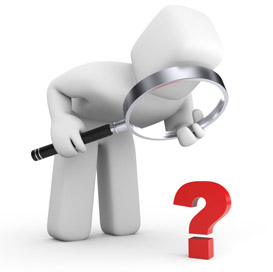 https://www.dol.gov/agencies/ilab                                                                 Office of Child Labor, Forced Labor, and Human Trafficking                                                                                    @ILAB_DOL
[Speaker Notes: Evaluations provide a compliment to performance monitoring.  ILAB grants are required to have mid-term and final evaluations. These help answer specific questions about performance, including the results achieved, the effectiveness and efficiency of implementation. 
Evaluations can be used to improve understanding around
The strategy– is the project doing the right things to  achieve its goal?  
The operations- are the activities and approaches effective and efficient and are they meeting the needs of key stakeholders? 
Learning-- Evaluations also document what has been learned- such as best practices and lessons learned. They also provide recommendations for alternative approaches and adjustments to improve the project’s performance.]
Managing Performance: Making Decisions
Modify the Theory of Change (if possible)
Add additional results to address logic gaps. 
Remove results that are not contributing/unnecessary
Fix results that are multi-dimensional or too ambiguous
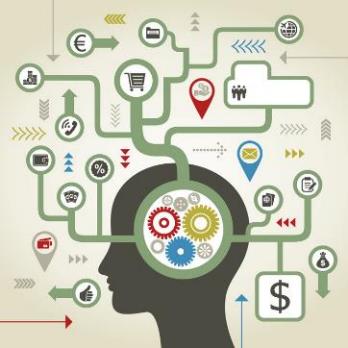 https://www.dol.gov/agencies/ilab                                                                 Office of Child Labor, Forced Labor, and Human Trafficking                                                                                    @ILAB_DOL
[Speaker Notes: The last step in the RBM cycle is to use the analysis of the data to Make Decisions.  One potential decision could be to revise the theory of change.  If approved by ILAB, modifications could include:
adding additional results to address logic gaps; 
removing results that have turned out to be unnecessary to achieve the project’s objective;
Or strengthen flawed results because for example they are multi-dimensional, or not measurable.]
Managing Performance: Making Decisions (continued)
Adjust Implementation
Add new activities that will enhance performance
Stop ineffective activities
Improve the quality of activities 
Shift resources among activities
Modify or terminate partners agreements
Make staffing changes
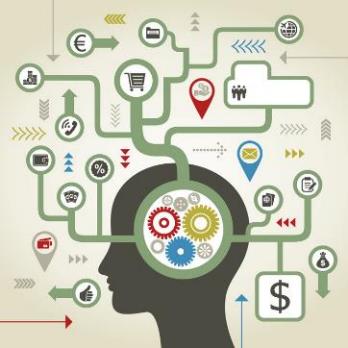 https://www.dol.gov/agencies/ilab                                                                 Office of Child Labor, Forced Labor, and Human Trafficking                                                                                    @ILAB_DOL
[Speaker Notes: Another option, and probably the most common, is to adjust some aspect of implementation.  This could include:

Adding new activities to enhance performance
Stopping ineffective activities
Improving the quality of activities 
Shifting resources among activities
Modifying or terminating agreements with underperforming partners and
Making staffing changes.]
Managing Performance: Making Decisions (continued, 2)
Adjusting Indicators:  
Dropping/modifying indicators must be done in consultation with ILAB

Adjusting Targets:
Dropping/modifying indicators must be done in consultation with ILAB
Targets cannot be removed from TPR reporting but grantees can add a new row for an updated target (keeping the original target in there but labeled as "original" and adding the "new/updated target" row, ). 
Important to learn from targeting and do not want to erase a target simply because it will not be met.
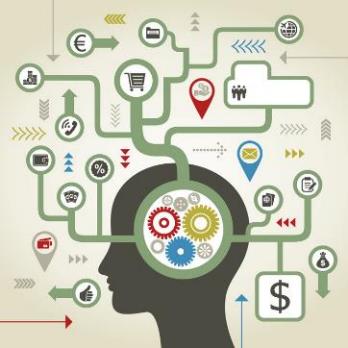 https://www.dol.gov/agencies/ilab                                                                 Office of Child Labor, Forced Labor, and Human Trafficking                                                                                    @ILAB_DOL
[Speaker Notes: It might be the case that indicators or targets need to be modified.

New indicators could be added to provide better data to assess results. Indicators that were not practical or useful, could be dropped or in some cases existing indicators may be modified. Grantees must obtain the approval of ILAB to change indicators.

It may also be decided that targets need to be modified if the current ones aren’t realistic.  As noted earlier, targets cannot be removed from a grantee’s TPR report but new targets can be added with the label “New/updated target.”]
Managing Performance:  Making Decisions
Address Data Issues
Drop, add or modify indicators 
Improve quality of data
Adjust PMP (e.g., definitions, frequency of collection, % verification)
Improve data collection instruments
Adjust targets
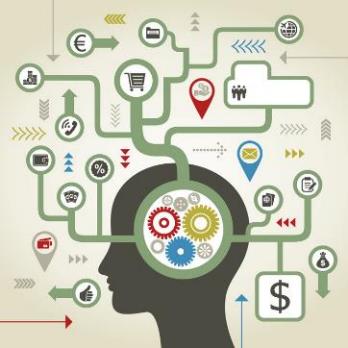 https://www.dol.gov/agencies/ilab                                                                 Office of Child Labor, Forced Labor, and Human Trafficking                                                                                    @ILAB_DOL
[Speaker Notes: Lastly,  a project’s analysis may have uncovered data quality issues that need to be addressed.  

This could include modifying or dropping indicators or targets, as discussed previously.
It could also entail modifications to the PMP such as adding definitions of key terms, changing the % of records verified, etc.
Lastly, action could be taken to address data issues stemming from the data collection.  This might mean improving data collection instruments, improving the training of data collectors, or adding in greater oversight and quality checks to the data collection process.

In sum, based on the evidence collected and analyzed a project will need to learn and adapt. These adaptations can be to implementation, to the project’s strategy/theory of change or to its indicators, targets and data quality procedures.]
Knowledge Check
[Speaker Notes: Now let’s do a Knowledge Check.]
Question 1:
Which of the following are common ways to analyze indicator data? (Select all that apply)

Compare against targets
Compare against prior period
Look at the performance trend against baseline
Compare against the current workplan activities
https://www.dol.gov/agencies/ilab                                                                 Office of Child Labor, Forced Labor, and Human Trafficking                                                                                    @ILAB_DOL
[Speaker Notes: Question 1: Which of the following are common ways to analyze indicator data? (Select all that apply)

Compare against targets
Compare against prior period
Look at the performance trend against baseline
Compare against the current workplan activities

Pause the recording and once you have answer, press play.

All of the answer choices are ways that can be used to analyze performance data.]
Question 2:
If progress of lower results is strongly positive but the next higher-level result to which they contribute is Not being achieved, it could mean which of the following?

The theory of change logic is flawed
There is a lag in the effect on the higher-level result
The indicators are not good measures of performance
All of the above
https://www.dol.gov/agencies/ilab                                                                 Office of Child Labor, Forced Labor, and Human Trafficking                                                                                    @ILAB_DOL
[Speaker Notes: Question 2: If progress of lower results is strongly positive but the next higher-level result to which they contribute is Not being achieved, it could mean which of the following?

The theory of change logic is flawed
There is a lag in the effect on the higher-level result
The indicators are not good measures of performance
All of the above
Pause the recording and when you have your answer, press play.

The answer is  All of the Above.]
Question 3:
Annex A of the TPR includes data for all indicators AND all disaggregations. 

True
False
https://www.dol.gov/agencies/ilab                                                                 Office of Child Labor, Forced Labor, and Human Trafficking                                                                                    @ILAB_DOL
[Speaker Notes: Question 3: Annex A of the TPR includes data for all indicators AND all disaggregations. 

True or False

Pause the recording and when you have your answer press play.
The answer is True,  Annex A of the TPR includes data for all indicators AND all disaggregations.]
Question 4:
It is important to analyze performance data in conjunction with implementation of project activities. 

True
False
https://www.dol.gov/agencies/ilab                                                                 Office of Child Labor, Forced Labor, and Human Trafficking                                                                                    @ILAB_DOL
[Speaker Notes: Question 4:
It is important to analyze performance data in conjunction with implementation of project activities. 

True
False

Pause the recording and when you have your answer, press play.

The answer is True.]
Question 5:
Which of the following are potential actions to consider if performance is below expectations?  (Check all that apply)

Drop, add or modify project activities
Examine/revise the logic of the framework
Examine/change the indicators
Examine/change targets (if contractually possible)
https://www.dol.gov/agencies/ilab                                                                 Office of Child Labor, Forced Labor, and Human Trafficking                                                                                    @ILAB_DOL
[Speaker Notes: Question 5:  Which of the following are potential actions to consider if performance is below expectations?                            (Check all that apply)

Drop, add or modify project activities
Examine/revise the logic of the framework
Examine/change the indicators
Examine/change targets (if contractually possible)

Pause the recording and when you have your answer, press play.

The answer is that they all apply. They are all actions to consider if performance is below expectations.]
Conclusion
[Speaker Notes: To conclude today’s course, let’s do a brief recap.]
Summary of Performance Monitoring
Benefits of performance monitoring: 
Learning, stakeholder involvement and accountability.
Key final RBM steps: 
Analyze Performance Data
Use analysis to inform decisions through data and project reviews
Methods for Analyzing Data: 
Compare actuals to targets
Trend analysis overtime
Disaggregate data by different categories
Multiple indicators per result
https://www.dol.gov/agencies/ilab                                                                 Office of Child Labor, Forced Labor, and Human Trafficking                                                                                    @ILAB_DOL
[Speaker Notes: We covered the benefits of performance monitoring, such as the ability to use data to explore and assess what is working and what is not, to engage key stakeholders in the design and implementation of the project, and to promote accountability by grantees for the achievement of results.

In this course we focused on the last two steps in the RBM cycle, Analyzing Performance Data and Using Analysis to Make Informed Decisions. 

We examined different ways to analyze indicator data including comparing actuals to targets, trend analysis, disaggregating data, and analyzing multiple indicators for a result.]
Summary of Performance Monitoring (cont.)
Analyzing Data from TPR, ask: 
What looks different than expected? How does the data compare to the targets? 
What is the trend over time? 
What is the size and rate of change over time?
Are you missing data that could help you better understand the information, situation or progress towards the results? 

Based on the findings from analysis, what actions might be needed: 
Modify strategic approach & theory of change.
Adjust implementation plan – add, drop or adjust specific activities; shift resources; modify partner agreements
Adjust indicators and targets- modify, drop, add.
https://www.dol.gov/agencies/ilab                                                                 Office of Child Labor, Forced Labor, and Human Trafficking                                                                                    @ILAB_DOL
[Speaker Notes: We also talked about questions that can be used in performance reviews to help make a determination about progress.  

Lastly, we talked about different potential actions that can be taken, in consultation with ILAB, based on findings from the analysis and review.  These include:
	Changes to strategy and modifications to the project’s results framework
	Adjustments to implementation
	Adjustments to indicators and targets]
Resources
Monitoring and Evaluation Resource Guide for OCFT Projects: Monitoring and Evaluation Resource Guide for OCFT Projects (dol.gov)
Annex A Template: Annex-8-OCFT-TPR-Annex-A-Suggested-Format.xlsx (live.com)
Ten steps to a Result-Based Monitoring and Evaluation System (The World Bank) (Chapter 6 – 11): Ten Steps to a Results-Based Monitoring and Evaluation System - ISBN: 0821358235 (oecd.org)
ODI: Making Sense of Learning and Decision-making: Making sense of learning and decision-making | ODI: Think change
USAID Data Analysis: Data Analysis | Program Cycle | Project Starter | U.S. Agency for International Development (usaid.gov)
USAID How-To-Not: Strategy-level Portfolio Review: How To Note Strategy-Level Portfolio Review (usaidlearninglab.org)
The USAID funded Measure Evaluation Project:  Analyzing M&E Data
https://www.dol.gov/agencies/ilab                                                                 Office of Child Labor, Forced Labor, and Human Trafficking                                                                                    @ILAB_DOL
[Speaker Notes: For more information on Analyzing Data and Using the data to make decisions, we have included links to relevant resources including: 
US DOL’s Monitoring and Evaluation Resource Guide for OCFT Projects 
The Technical Progress Report’s Annex A template.
The World Bank’s Ten Steps to a Result-Based Monitoring and Evaluation System
ODI’s Making Sense of Learning and Decision-making
A short USAID guide for analyzing, understanding and communicating performance data.
USAID’s How To Note for Strategy-Level Portfolio Reviews and
The Measure Evaluation project’s chapter on Analyzing M&E data.]
THANK YOU
https://www.dol.gov/agencies/ilab                                                                 Office of Child Labor, Forced Labor, and Human Trafficking                                                                                    @ILAB_DOL
[Speaker Notes: Thank you for your participation in this final course in the M&E Concept Training Series.]